Getting Started in Sinopia.  A linked data editor for metadata creation and reuse


&
Timothy Ryan Mendenhall 
Metadata Librarian
Columbia University Libraries
Margarita Perez Martinez
Metadata Librarian
University of Miami Law Library
September 14, 2023
 3:05 PM CEST
9:05 AM EST
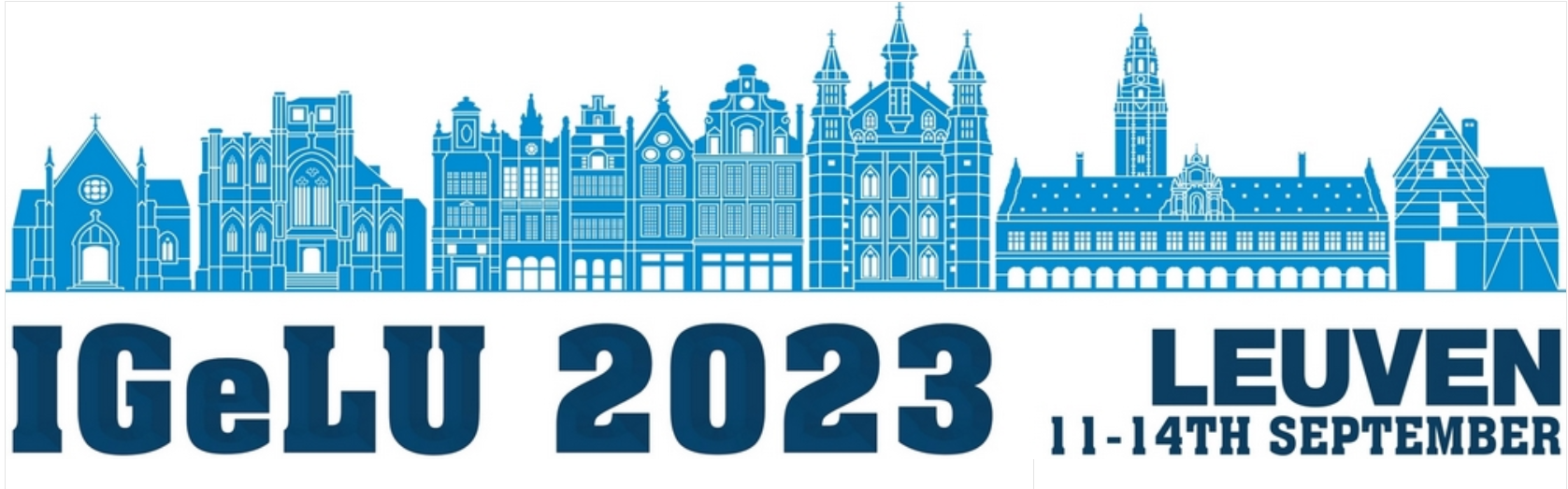 1
Developer’s day
Agenda
What is Sinopia?
BIBFRAME and Sinopia
Creating a Sinopia Stage account
Navigating the Sinopia Stage interface
Sinopia templates
Demonstration (editing a resource description in Sinopia Stage)
Marc export feature
Q&A
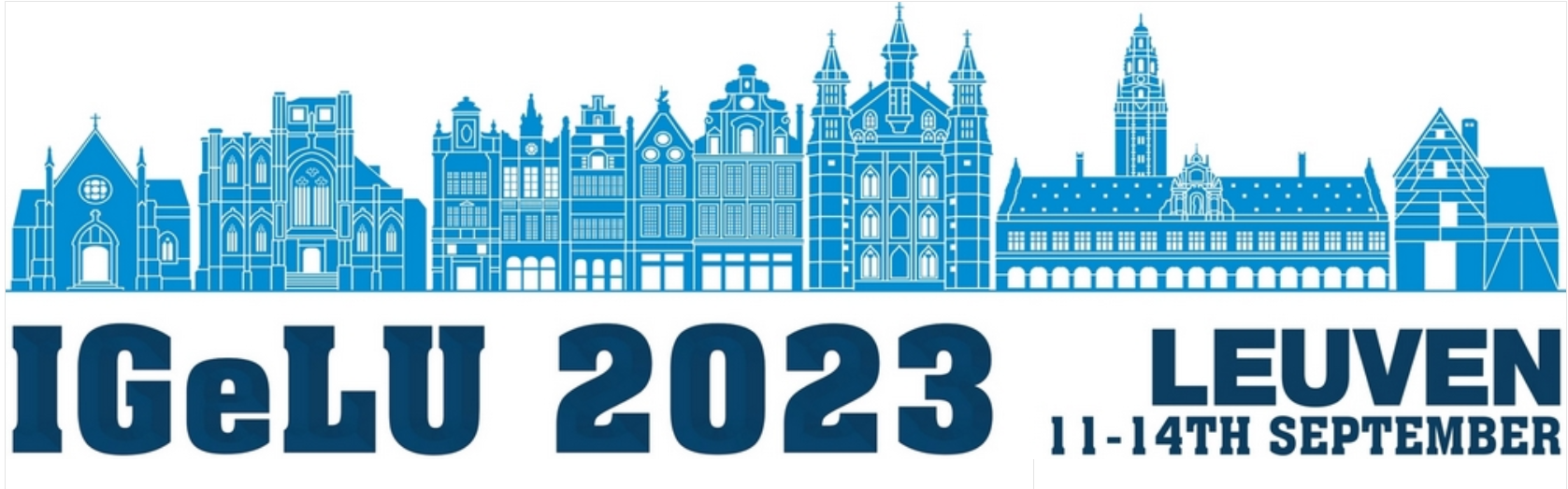 2
Getting Started in Sinopia
What is Sinopia?
Sinopia is linked data editor.
Sinopia was created to enable catalogers to
catalog in a linked data environment without having to set up and maintain tools locally. Sinopia tool is Web-Based.
explore cooperative cataloging in a linked data environment
catalog using the BIBFRAME data model.
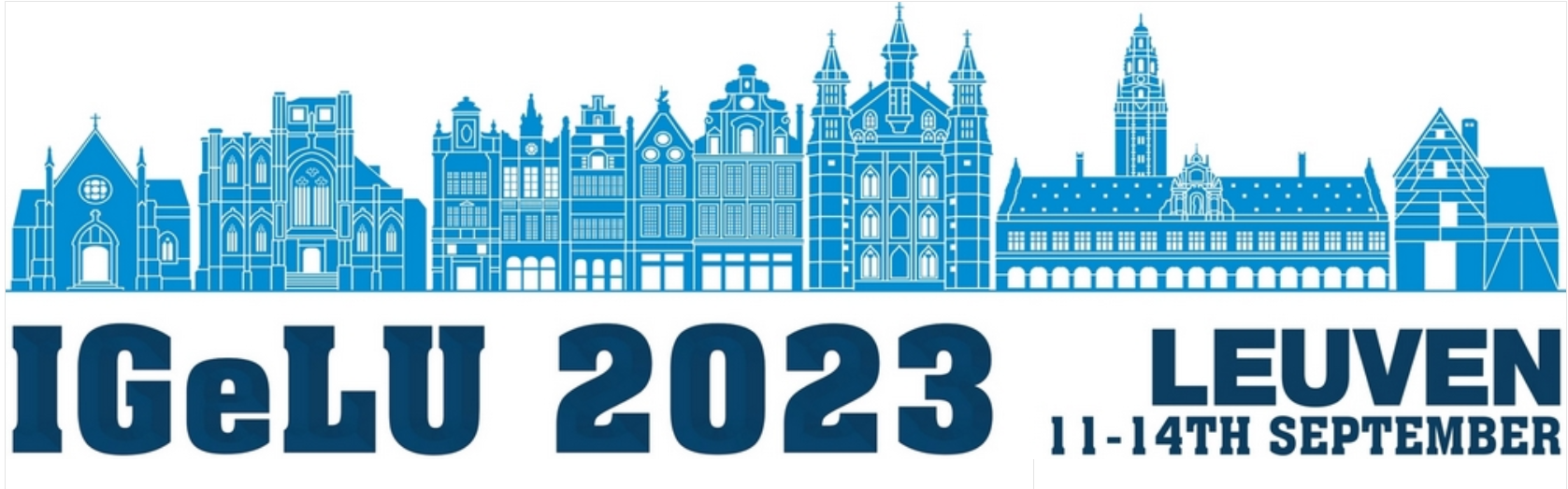 3
Getting Started in Sinopia
BIBFRAME and Sinopia
BIBFRAME model core levels of abstraction
Sinopia
Work: The highest level of abstraction, a Work, in the BIBFRAME context, reflects the conceptual essence of the cataloged resource:  authors, languages, and what it is about (subjects).
Instance:  A Work may have one or more individual, material embodiments, for example, a particular published form. These are Instances of the Work.  An Instance reflects information such as its publisher, place and date of publication, and format
Item: An item is an actual copy (physical or electronic) of an Instance. It reflects information such as its location (physical or virtual), call number, shelf mark, and barcode.
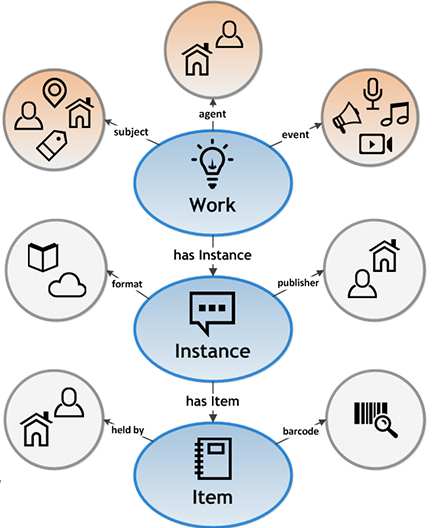 Work Template
URI
URI
Sinopia
Instance 
Template
URI
Sinopia
Item Template
4
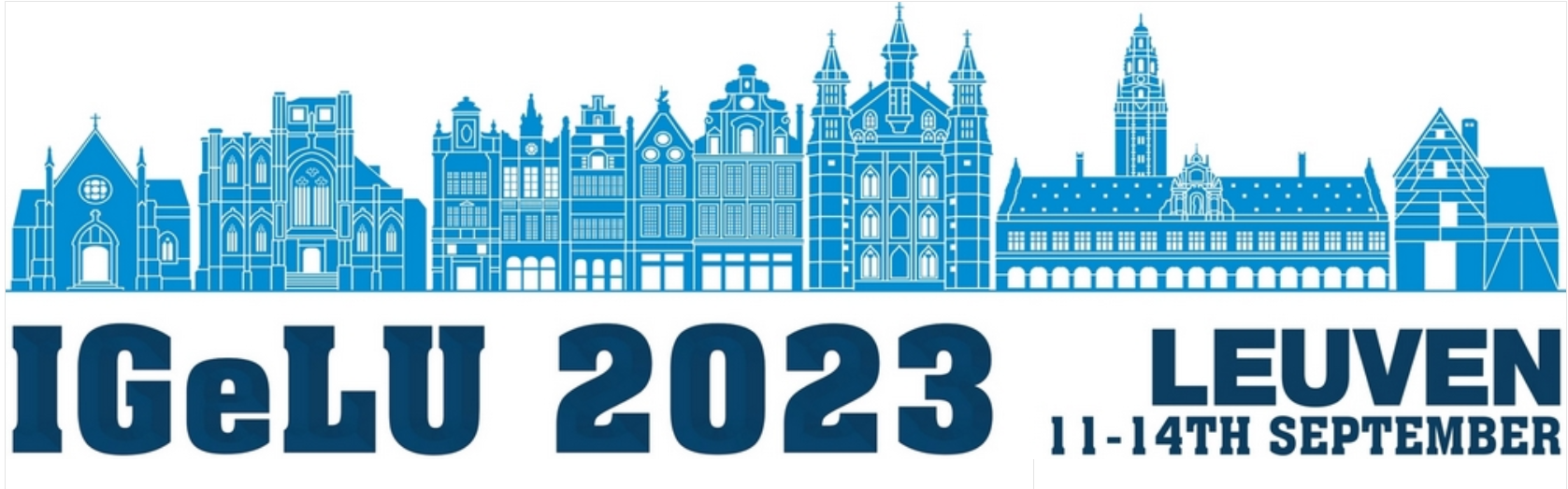 Getting Started in Sinopia
Sinopia Stage: stage.sinopia.io
Sinopia users’ test environment intended for practice
Users can create data while in training and not worry about the quality of the data
Descriptions (and templates) may be deleted from time to time
PCC Templates available
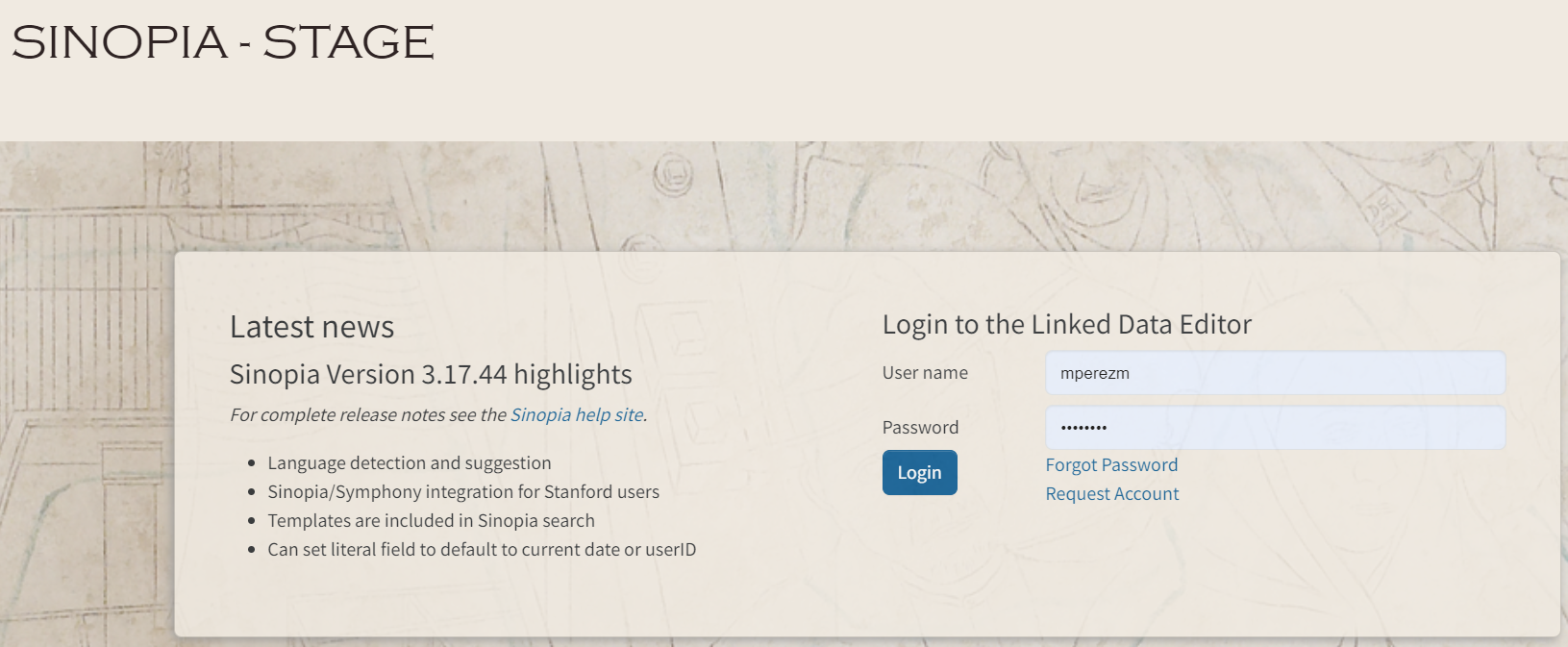 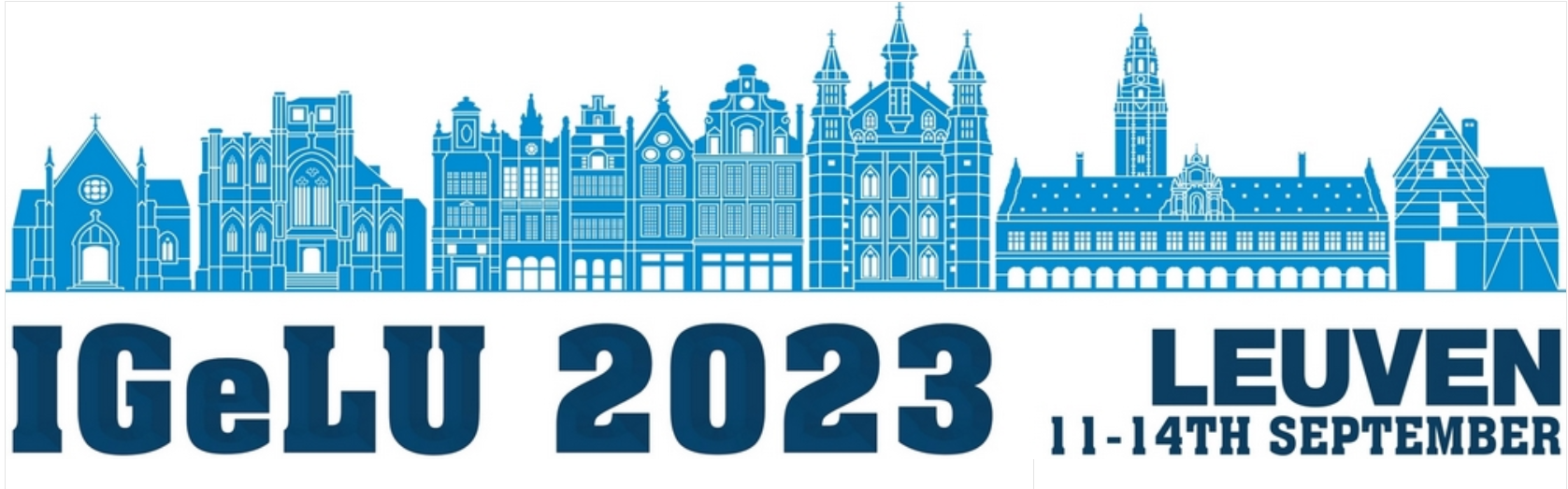 Getting Started in Sinopia
Creating an account in Sinopia Stage
Enter a username, email, and password.
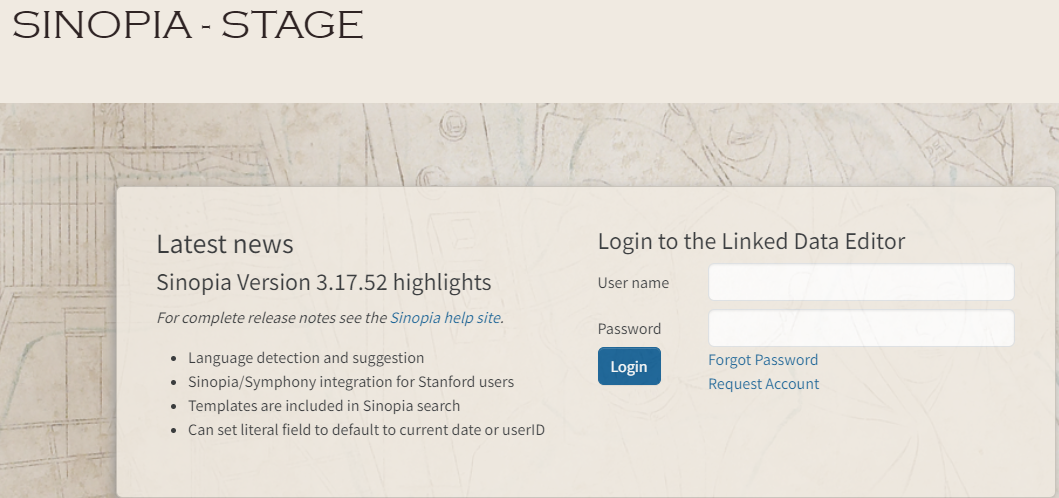 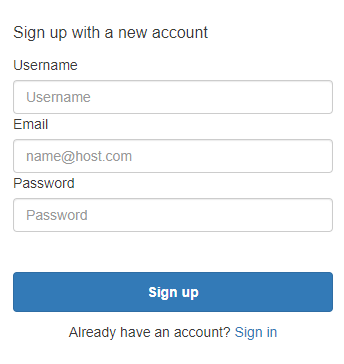 Go to stage.sinopia.io Click on Request Account
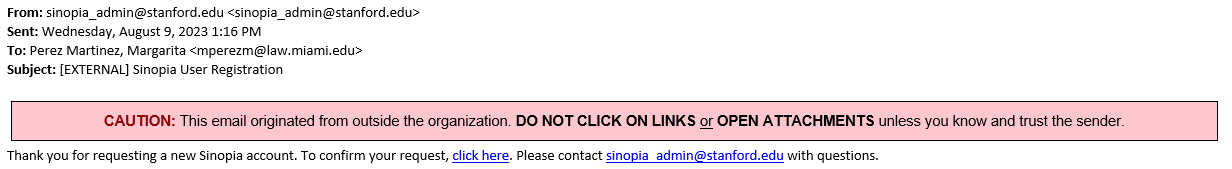 You’ll receive an email asking you to confirm.
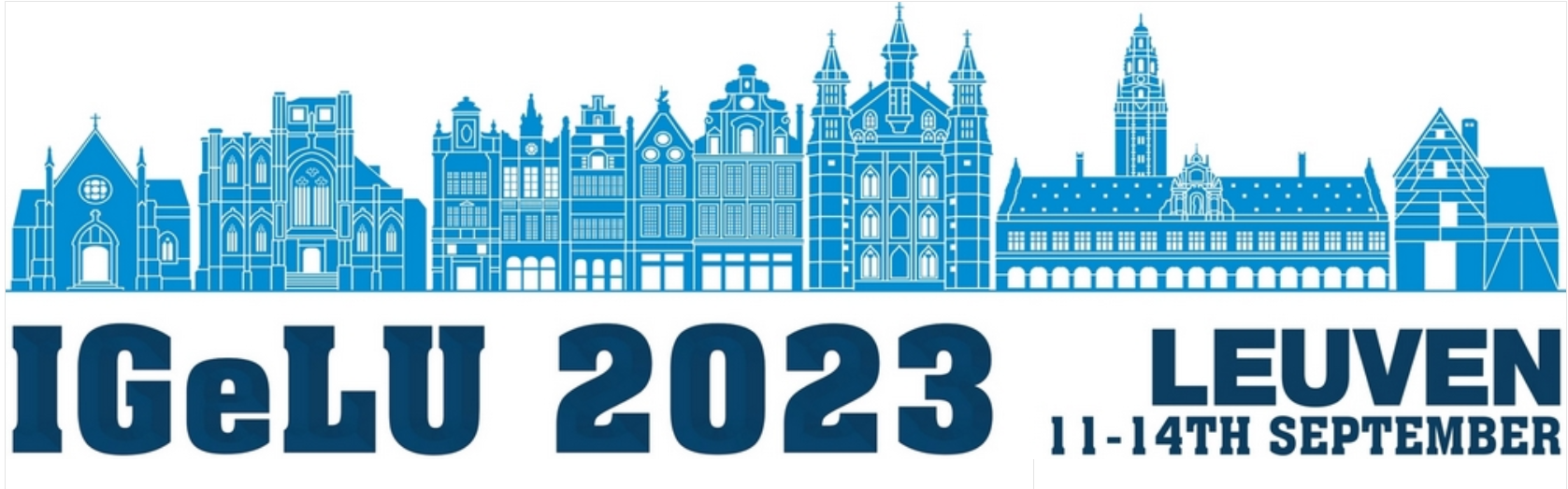 6
Getting Started in Sinopia
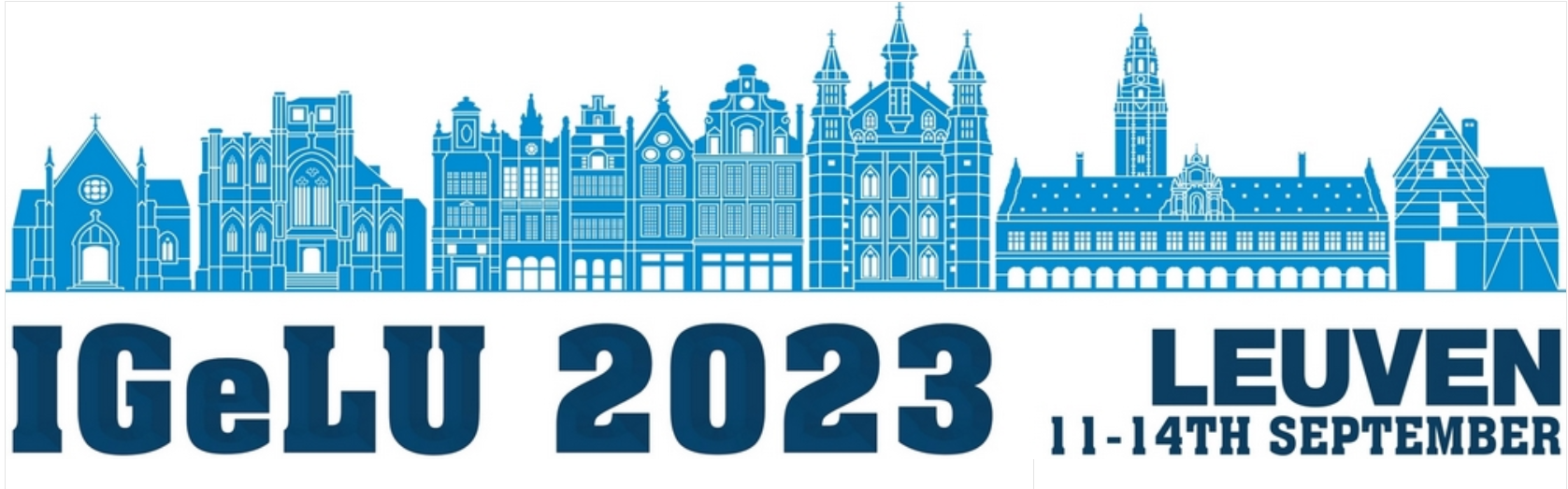 After logging in
Click the Linked Data Editor button to start using Sinopia.
Notice your username displays in the top right
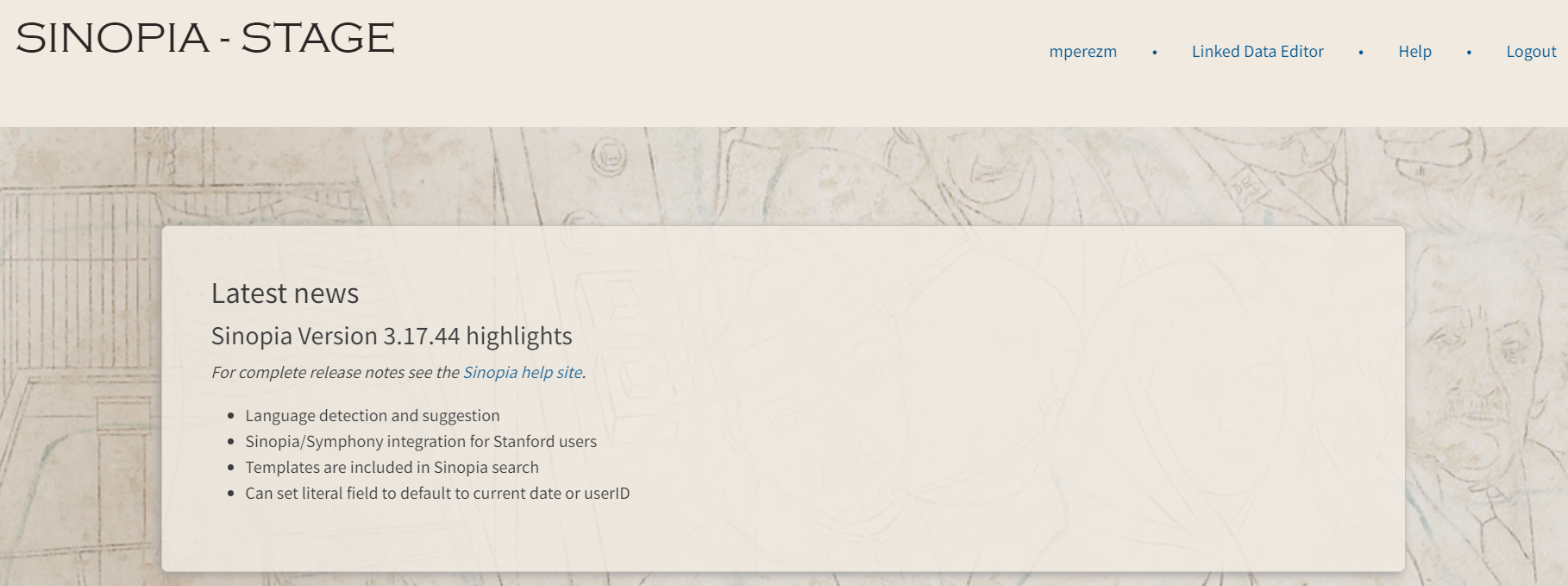 7
Getting Started in Sinopia
Navigating in Sinopia
After clicking Linked Data Editor
Dashboard tab: has links to your recent templates, searches, and descriptions
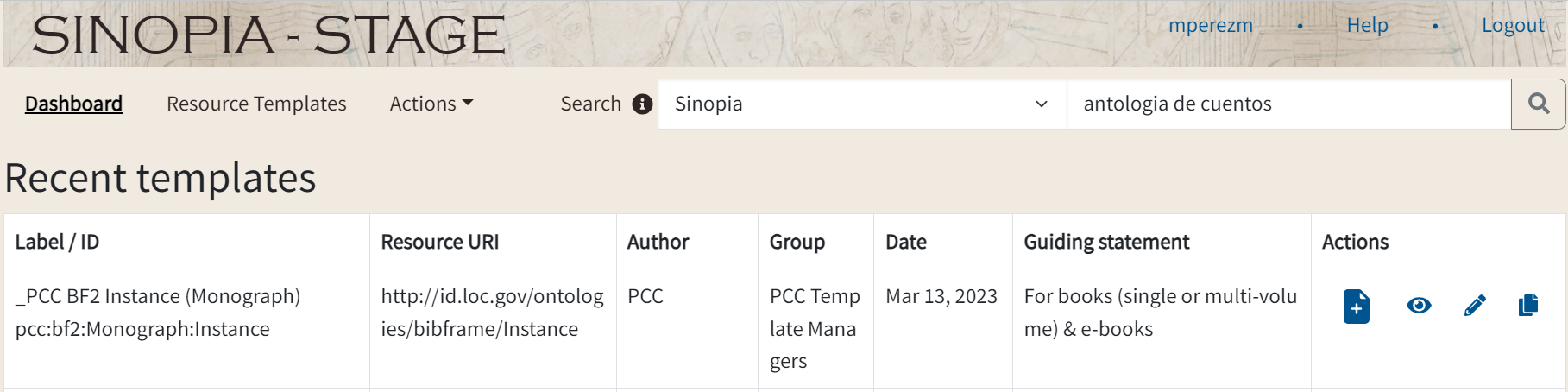 Create
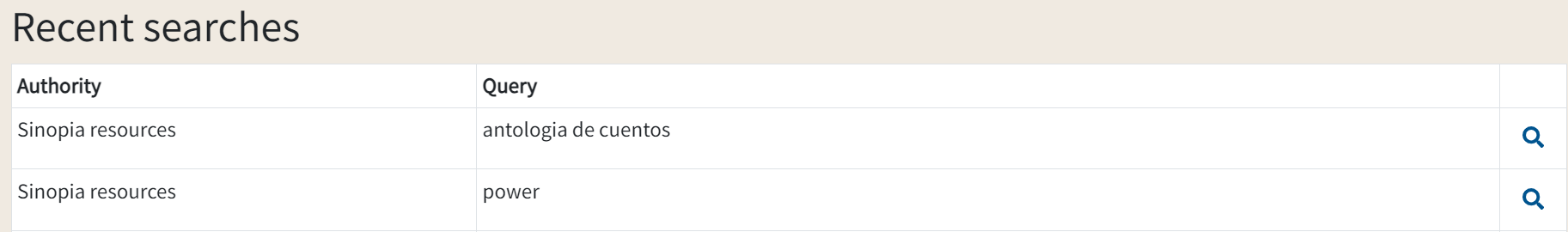 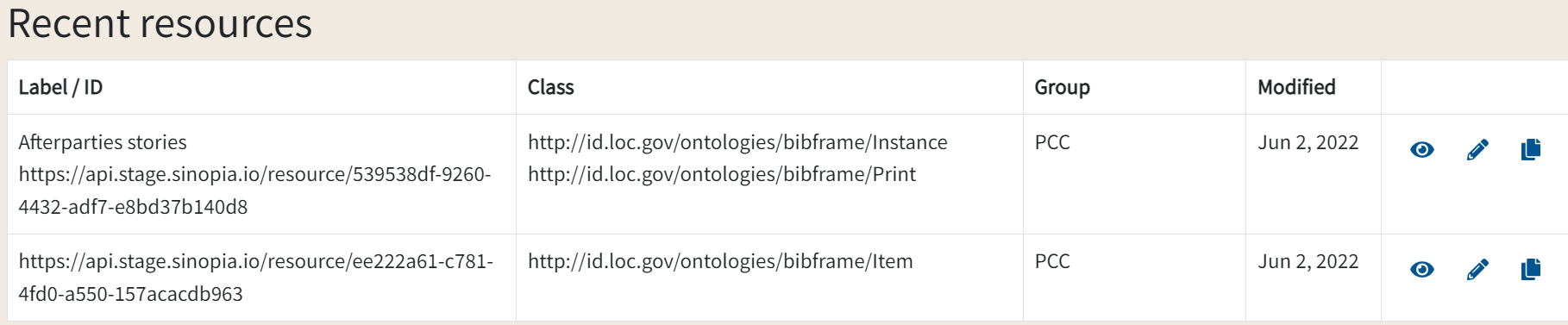 Copy
View
Edit
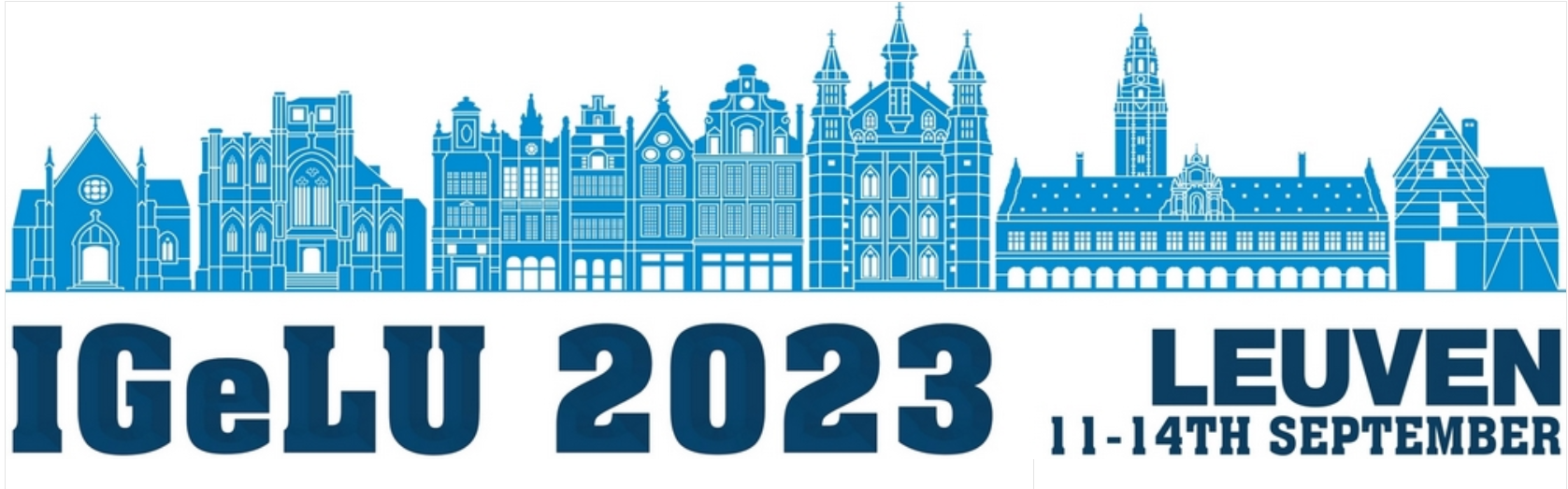 8
Sinopia Resource Templates
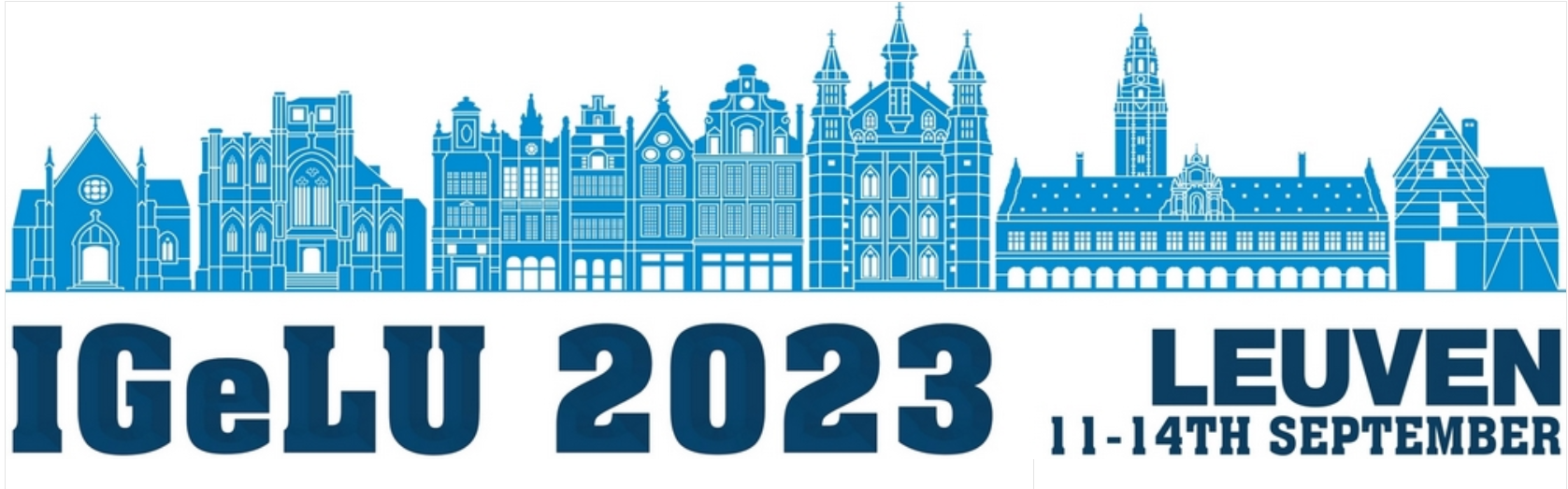 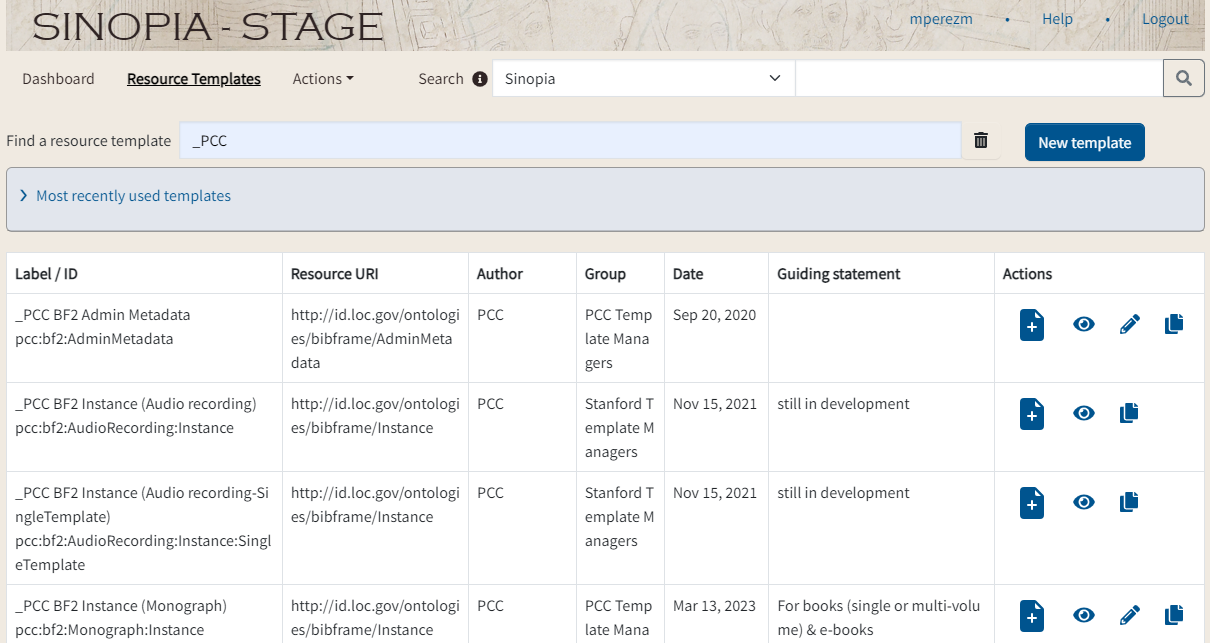 _PCC BF2
9
Getting Started in Sinopia
Most used Sinopia PCC Resource Templates
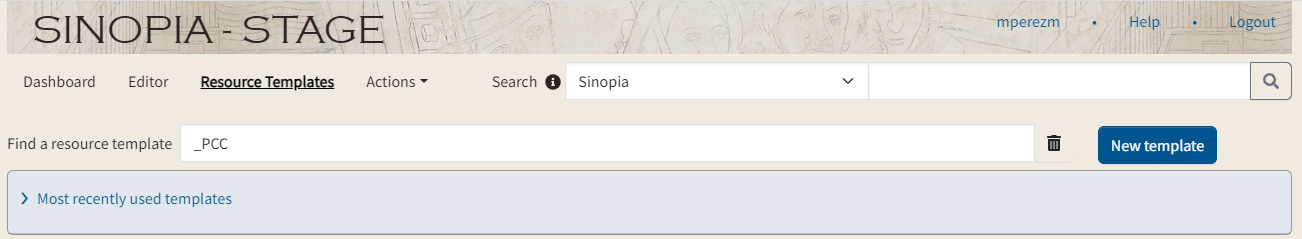 _PCC BF2
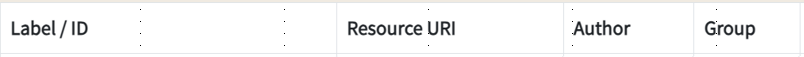 More PCC resource templates available to catalog:
Serials
Audio recording
Music recording
Notated music
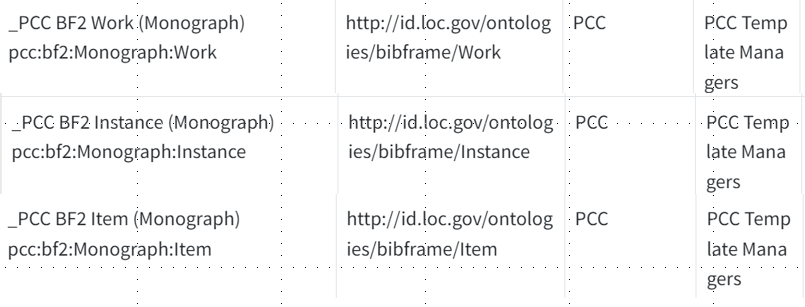 Instance clases: 
Archival
Print
Electronic
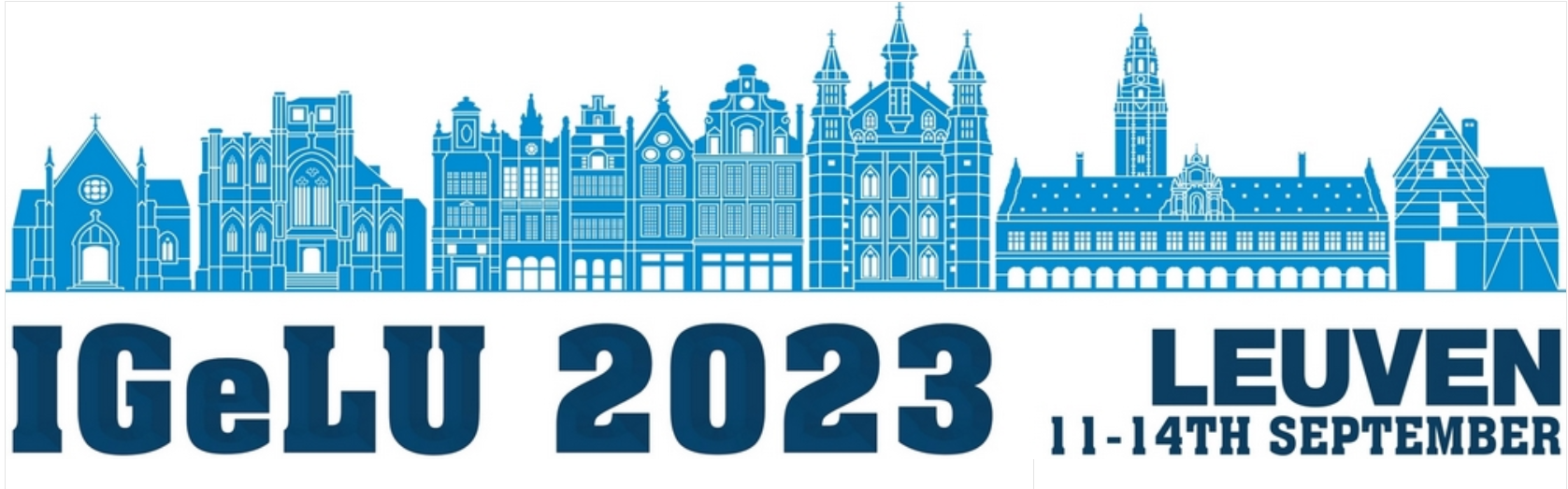 10
Getting Started in Sinopia
Demonstration in Sinopia StageBy Timothy Ryan Mendenhall
Edit a resource description 

              _PCC BF2 Instance (Monograph)       pcc:bf2:Monograph:Instance

              _PCC BF2 Work (Monograph)
         pcc:bf2:Monograph:Work

              _PCC BF2 Item (Monograph)
         pcc:bf2:Monograph:Item

Show Sinopia-Marc export feature
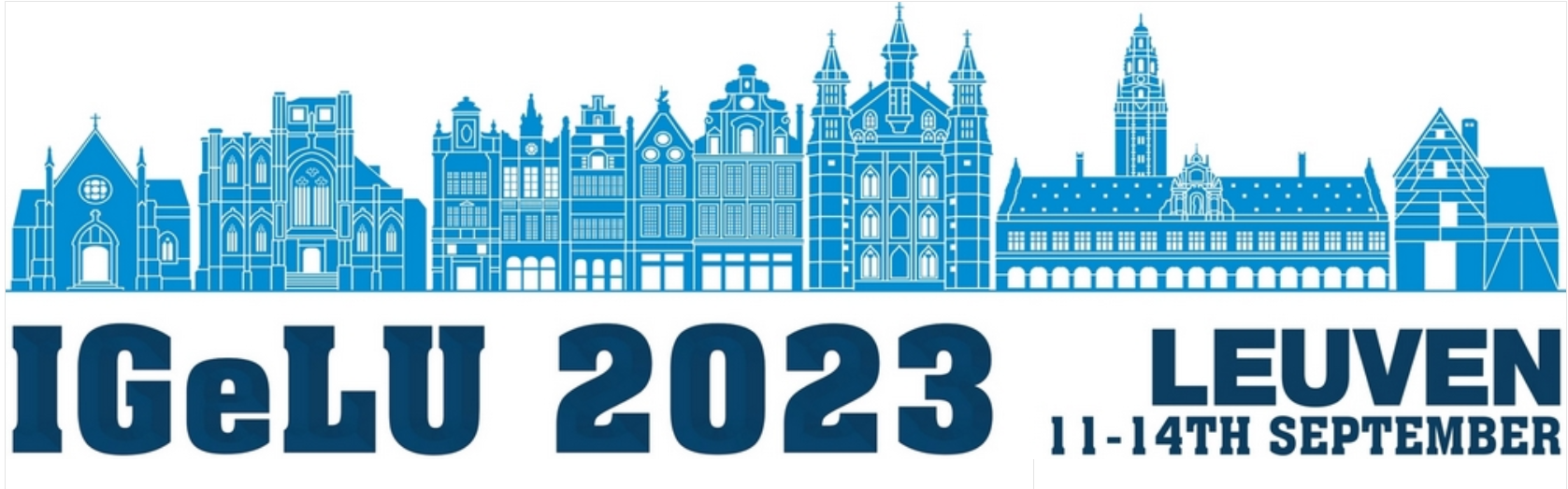 11
Getting Started in Sinopia
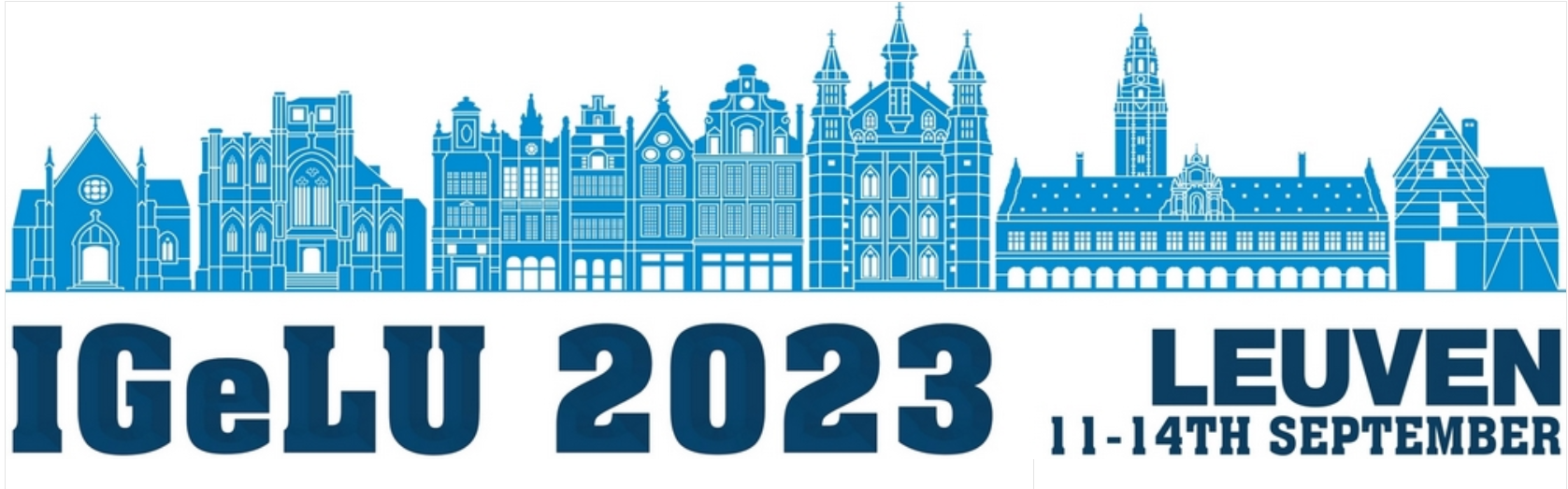 Take away
Developer’s day
Q&A

PCC Sinopia Cataloging Affinity Group https://wiki.lyrasis.org/display/PFCCP/PCC+Sinopia+Cataloging+Affinity+Group

Thank you!
Margarita Perez Martinez
mxp1235@miami.edu
Timothy Ryan Mendenhall
trm2151@columbia.edu
12
Getting Started in Sinopia